Installation QualityRegulationsQuality ControlReceiving Inspection
Cecilia Lowe
Quality Control Officer
European Spallation Source ERIC
6 February, 2019
What does ESS need?
High reliability and availability
Producing world class science for society
This require generically applied ways of working That is well documented and traceable
How do we jointly achieve this?
Remember - There is  a life after installation!
2
Engineering phase (high level)
Contr
Prod.
Prep.
Procurement
SAT
FAT
Hand-over toOperations
System Design
Detailed Design
Requirements& Analysis
Pre-study
Test &Verific.
Manufact./Prefab. &Prepare Installation
Commissioning
Installation
Req
Request
System DesignProcedure
CDR
TRR
SAR
ORR
IRR
Func. Review
PDR
EDS
SRS
Plant & Piping Design Procedure
Plant&Process
Design
Detailed Plant & Piping Doc
Detailed Design
Electrical Design
Detailed Documentation
Mechanical Design
Controls
Symbols:
Requirement fulfilment is key
Review
Documents for Manufacturing and Installation
3
Directive, Regulations, Standards and Norms
Mechnical Equipment
Manufacturing
Installation and operation / maintenance
MQC4

Safety Related SSC
Or
Non-Safety

(Industrial standard)
PED 2014/68/EU
AFS 2016:1
EN 13445, EN 13480
AFS 2017:3
PED 2014/68/EU         AFS 2016:1
EN 13445,  EN 13480
ESS requirements
Installation of couplings
Installation of expander bolt
Welding certificate, quality level and Oxidation level after welding of stainless steel
Cleanliness inside pressure vessels / pipe system
Documentation according to cat II-IV
Part 1 - General requirements for the ESS technical Vacuum system
Part 2 – Vacuum equipment Standardization
Part 3 – ESS Vacuum Design & Fabrication
Part 4 – Helium Leak Test
Vacuum Handbook
ESS Rules for Quality Regulation – Mechanical Equipment  (ESS-0047989)
4
Quality Control Phases
Installation Binder
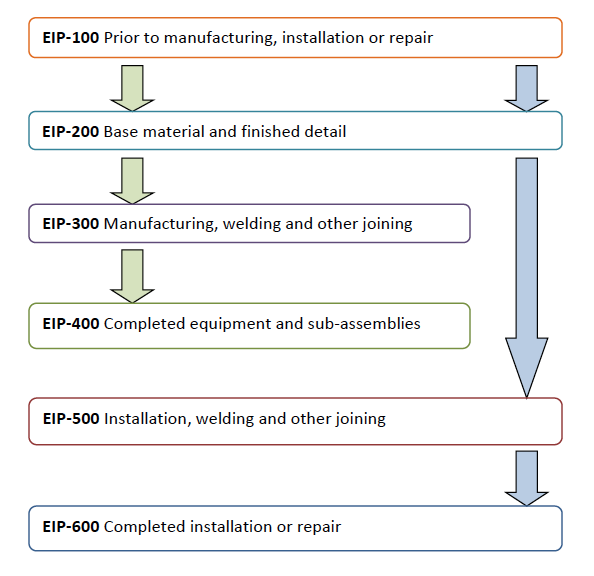 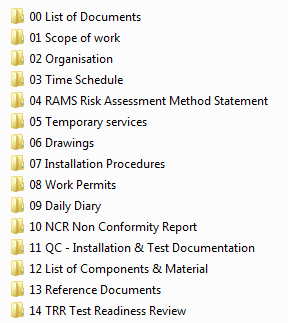 5
EIP-ESS Inspection Points
Directive, Regulations, Standards and Norms
Steel/Aluminium structure
Manufacturing
Installation and operation / maintenance
EN 1090  Execution of steel structures and aluminum structures



EN 1090-1 Requirements for conformity assessment of structural components
EN 1090-2 Technical requirements for steel structure
EN 1090-3 Technical requirements for aluminum structures
6
Conclusion
Test and verification
Commissioning
Handover
Install
Acceptance
Requirements
Design
Document  and baseline the information
7
Translated regualtions from the Swedish Work Environment Authority
Translated regulations from the Swedish Work Environment Authority
8
Receiving inspection
Receiving Inspection
ESS procedure for Receiving inspection, ESS-0102301 

Mandatory for Safety systems
Performed jointly
ESS apply graded approach
What is the purpose with the Receiving inspection?

Act as a independent reviewer of incoming goods
Secure that the requirements set by internal and external stakeholders are met.
Capture important technical documentation.
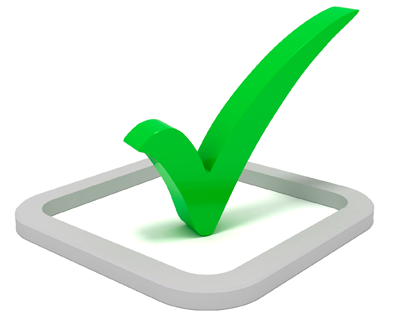 If the agreement with in-kind or other contractor’s states that they are responsible for delivery of the supplied material/components to site, a procedure shall be approved by ESS Quality Department on how to secure delivered goods.
10
Workflow – Receiving Inspection
Start
End
Logistics
ESS-0042154
To Projects
Address control
Content Control
Goods Handover
Damage Control
Document Control
Receiver Notification
To Storage
Security /
Dangerous Goods
ESS-0122078
Classification
Dangerous Goods Control
Security Control
WPM /
Goods Receiver
Receiving Inspection
N
Item Control
Y
Dialog WPM/QI
Corrective Action
Quality
ESS-0102301
N
Physical quality inspection
Approved
Blocked Goods
Contact WPM
Issue NCR
Receiving inspection approved
Document Review
Report issuing and filing
Y
11
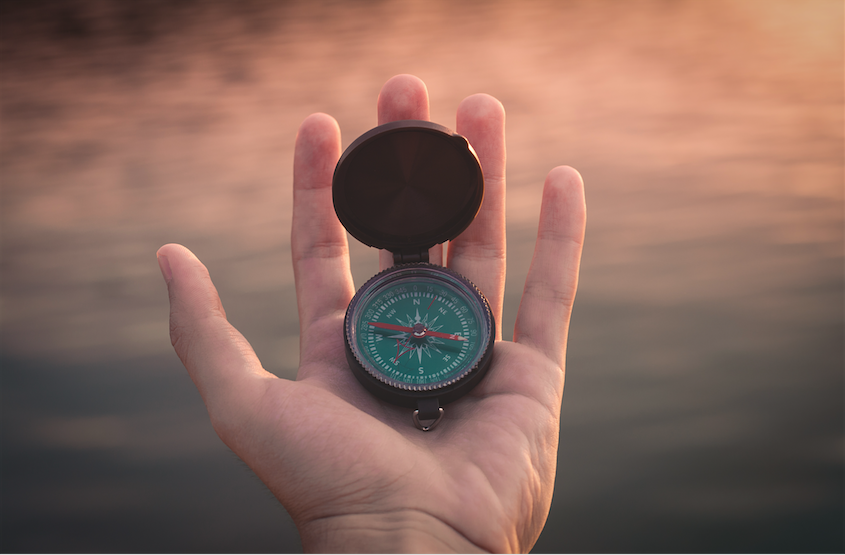 12
Thank you for your time!
13